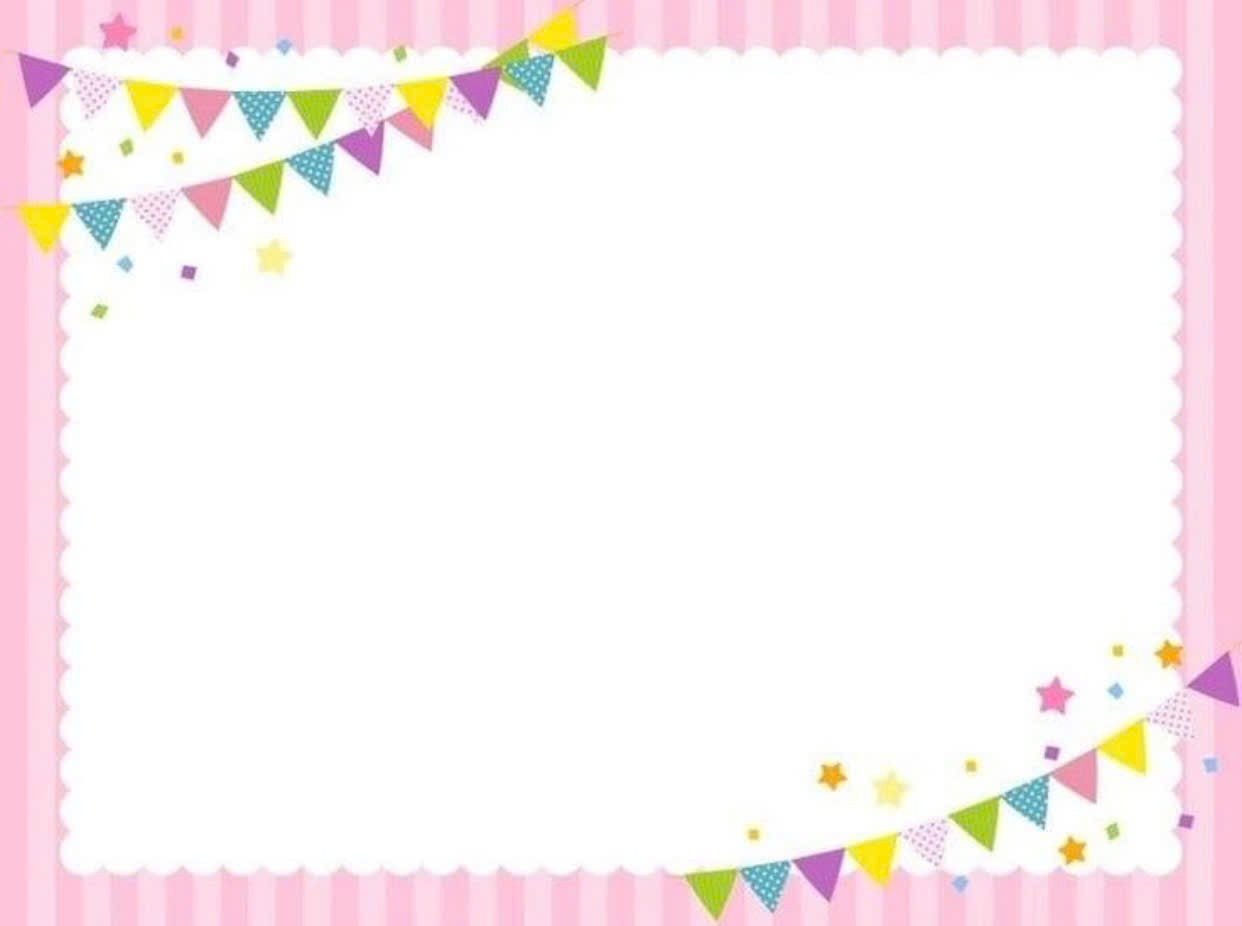 THỰC ĐƠN
Từ 05/9/2024 đến 06/9/2024